How is A Level Photography  similar  to GCSE?
How is A Level Photography  different to GCSE?
You will develop the skills to work more independently using your own initiative. 

Your work will become increasingly personal, creative and individual. 

You will have more lessons (6 a week) so more work is expected from you. During some of these lessons, you will be independently creating work. 

You may be taken out of your comfort-zone at times in order to broaden your outlook on Art / Photography concepts.
The course is linear – therefore you will study for 2 years. 

The course is split into 2 main areas.
UNIT 1: Coursework is made up of 1 x extended project and a 3000 word essay (= 60% of final grade)

UNIT 2: Exam project is made up of 1 x project and your 15 hour exam (= 40% of final grade)
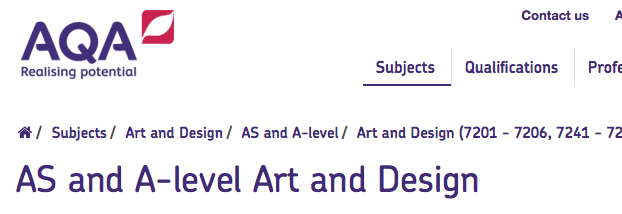 A Level Art Photography
Our expectations of you:
You should arrive to each lesson prepared (this means on time, with your equipment and homework)
You should be mature enough to work sensibly and independently and do not disrupt others.
You are expected to work independently in lessons and outside of the classroom (you can use the Gallery with permission, study area and expected to work on your projects at home).
You are expected to listen to and act upon advice, researching your themes.
Please respect the facilities, the artwork, your artwork and our equipment.
Phones are not allowed in any lesson. We are instructed to confiscate any phones we see.
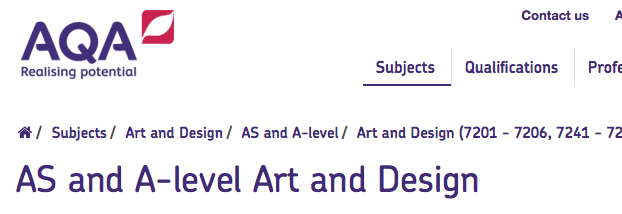 A Level Art Photography
And…
PLEASE take risks, be creative with your work (the students who got the highest grades did this last year!)
Use your work to communicate a message.
Engage with exciting artists and photographers – try working in their style or even contacting them for advice.
Embrace challenges, try new things, make mistakes, learn from them!
Work independently and take ownership of your work and your learning – do not rely on your teacher/peers. Work needs to be completed out of the classroom (1 hour following each hour lesson) for A Level.
In September…You will be asked to produce a Technical book
What’s the point?
1 – It allows you all to either learn or remind yourselves of basic camera and editing techniques. It gets you taking photographs, looking at things in a different way and learn new skills!

2 – Photoshop – warm up, upskill, learn more!

3 – It allows you to explore and experiment without committing to your first coursework project.

4 – We can submit the technical book as supporting evidence of technical skills when we submit all your work at the end of the course.